ЕЛЕКТРИЧНІ АПАРАТИ КЛАСИФІКАЦІЯ ЕЛЕКТРИЧНИХ АПАРАТІВ
Лекція 1
Електричний апарат – це електротехнічний пристрій, призначений для управління, регулювання та захисту електричних ланцюгів та машин, а також для контролю та регулювання різних неелектричних процесів. Поняття електричний апарат дуже широке, оскільки в нього входять різноманітні побутові та промислові пристрої та установки. 
Класифікація електричні апарати може бути проведена за різними ознаками: за призначенням та виконуваною функцією, за областю використання, за принципом дії, за родом струму, за конструктивними особливостями, за виконанням захисту від навколишнього середовища тощо. Основною є класифікація за призначенням.
1.2. ЗАХИСНІ ОБОЛОНКИ ЕЛЕКТРИЧНИХ АПАРАТІВ0
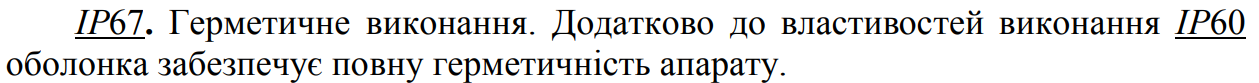 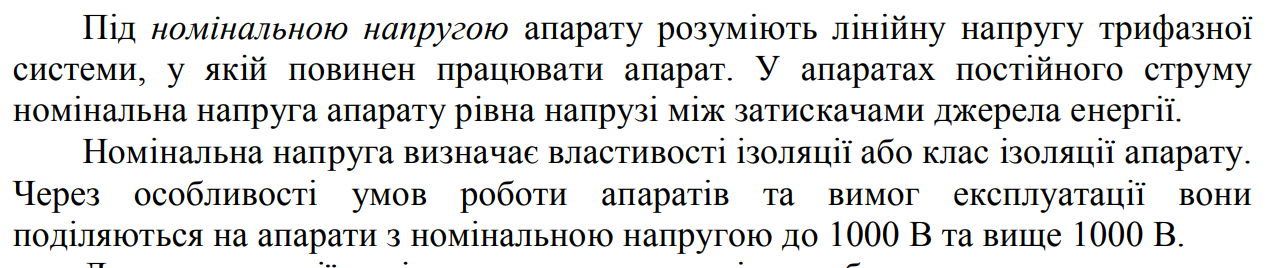